المحاضرة السادسة
المكافحة الكيماوية
خامساً: المكافحة الكيماوية Chemical Control
وهي الوسيلة التي يستعمل فيها مواد كيماوية تسمي مبيدات
** مزايا المبيدات
1- أسرع طرق المكافحة فعالية في حل مشكلة الإصابة
2- نتائجها محسوسة وملموسة
3- يستطيع المبيد الواحد مكافحة عدة آفات في وقت واحد
4- سهولة الاستعمال والتطبيق
عيوب المبيدات
1- توفر حل مؤقت ثم تعود الآفة للظهور مرة أخري
2- ظهور صفة مقاومة الآفة للمبيد نتيجة تكرار استخدام المبيد لمده
3- التلوث البيئي نتيجة الاستخدام السيئ للمبيدات
4- التأثير علي الأعداء الطبيعية للحشرات
5- السمية الحادة والمزمنة للمبيدات علي الإنسان

** ظاهرة تمرد الآفة: هي ظاهرة تحدث بعد استخدام المبيد مما يؤدي إلي خفض تعداد الآفة لفترة قصيرة ، ثم تزداد إلي مستويات تفوق ما كانت علية قبل المعالجة
إدارة الآفة: يعني التحكم في تعداد الآفات إلي ما دون الحد الاقتصادي الحرج وذلك عن طريق طرق المكافحة
المبادئ الاقتصادية لمكافحة الآفات
الفلاح يزرع المحاصيل إما بهدف الاستهلاك العائلي أو بيعها للغير والحصول علي المال لقضاء حوائجه وفي كلا الحالتين يريد المزارع زيادة الإنتاجية وبالتالي زيادة الربحية إلي أقصي حد ممكن ، والمبيدات أحد مدخلات الإنتاج التي يتحمل المزارع تكلفتها ، وكلما زادت التكاليف انخفضت الربحية .
وبناء علي ما سبق يتعين علي المزارع استخدام تلك المدخلات (المبيدات) حينما تحقق له منفعة اقتصادية
لا تستعمل المبيدات إلا عندما تصل الآفات إلي مستوي تكون عنده قيمة الفاقد من المحصول أكبر من تكلفة استخدام المبيد، والعكس صحيح
مكافحة الآفات
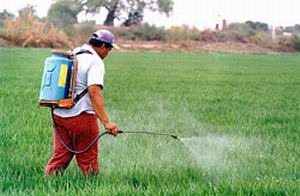 آفة
مبيد
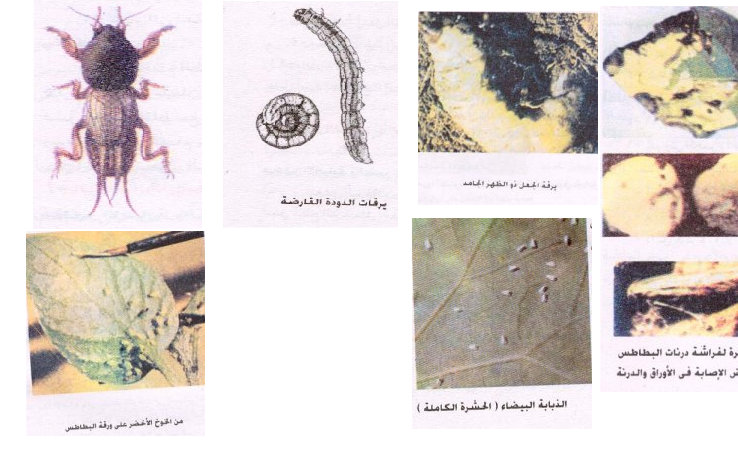 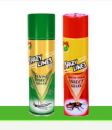 تصنيف المبيدات
تحضير المبيدات
تسمية المبيدات
مستحضرات المبيدات
أولاً: تصنيف (تقسيم) المبيدات
تقسم المبيدات عادة طبقا لعدة اعتبارات :
علي أساس طريقة دخولها جسم الحشرة .
علي أساس طريقة تأثيرها علي أنسجة جسم الحشرة
علي أساس طريقة الاستعمال .
علي أساس طبيعة تركيبها الكيماوي.
علي أساس نوع الآفة التي تؤثر عليها.
تقسيم المبيدات حسب طريقة دخول المبيد جسم الآفة
سموم معدية 
Stomach poisons
سموم بالملامسة
 Contact poisons
مبيدات ذات أثر باقي Residual poisons
مبيدات جهازيه
 Systemic Pesticides
Fumigantsمواد التدخين
تقسيم المبيدات حسب طريقة دخول المبيد جسم الآفة
1- سموم معدية Stomach poisons  
وهى المبيدات التي تقتل الحشرات بعد ابتلاعها وامتصاصها عن طريق القناة الهضمية الوسطي مثل السيلكرون وتستعمل ضد الحشرات ذات الفم القارض واللا عق.

2- سموم بالملامسة Contact poisons 
وهي المبيدات التي تقتل الآفة عن طريق الملامسة دون ابتلاعها وذلك من خلال كيوتيكل الحشرة مثل سومثيون والسيلكرون.

3- مواد التدخين Fumigants  
وهي المبيدات التي تقتل الآفة عن طريق الثغور التنفسية وتكون علي شكل بخار أو غاز في الهواء  مثل بروميد الميثايل وأقراص الفستوكسين وتستخدم لمعالجة المخازن

4- مبيدات ذات أثر باقي Residual poisons 
وهي المبيدات التي تؤثر كسموم معدية وبالملامسة في وقت واحد وتمتاز بثبات تركيبها الكيماوي وفعاليتها لمدة طويلة ، مثل الد.د.ت والألد رين.
س – لا يعتبر تقسيم المبيدات حسب طريقة دخول المبيد جسم الآفة تقسيماً قاطعاً؟
ج - لأن بعض المبيدات تدخل جسم الآفة بأكثر من طريقة من الطرق السابقة فالسيلكرون, الأكتليك مثلاً يمكن أن يؤثر على الآفات كسم معدي أو كسم بالملامسة كما أن له تأثيره الفعال كمادة تدخين.
تقسيم المبيدات تبعاً لطريقة تأثيرها علي الحشرات
1- مبيدات تؤثر حسب خواصها الطبيعية Physical poisons
التأثير السام يرجع إلي خواصها الطبيعية وليس للصفات الكيماوية دخل ، مثل الزيوت البترولية ، كزد أويل، كابل , المساحيق الجافة
2- مبيدات تؤثر علي البروتوبلازم Protoplasmic poisons
وهي المبيدات التي تؤثر في الخلايا الحية عن طريق ترسيب البروتين فيتلف البروتوبلازم وخاصة خلايا القناة الهضمية مثل مركبات الزرنيخ والزنك.
3- سموم تنفسية Respiratory  poisons
وهي السموم التي تدخل جسم الحشرة من الثغور التنفسية وتوقف تنفس الخلايا عن طريق اتحادها مع الأنزيمات التي تنقل الأكسجين بين الخلايا مثل بروميد الميثايل .
4- سموم تؤثر علي الجهاز العصبي Nervous poisons  
وهي السموم التي تؤثر علي الجهاز العصبي مثل المبيدات الفوسفورية .
5- سموم عامة General poisons 
وهي السموم التي تقتل الآفة بأكثر من طريقة وتتبع أكثر من مجموعة كيماوية.
تقسيم المبيدات علي اساس طريقة استعمالها
1 مساحيق تعفير Dusts 
مساحيق جافة جاهزة للاستعمال ونسبة المبيد فيها قليلة مثل الملاثيون 1% 
2- مساحيق قابلة للبلل Wet table powders (W.P.) 
وهي مواد جافة تحتوي علي مواد تساعد علي البلل ، السيفين.
3- سوائل الرش        Sprays
مثل المستحلبات المركزة والمحاليل الزيتية والمحاليل الحقيقية .
4-مواد تدخين Fumigants 
وهي مواد تستخدم لتدخين حيز معين مثل تدخين الصوامع ببروميد الميثايل
5- مواد معاملة البذور Seed treatments 
وهي مواد تعامل بها البذور قبل الزراعة لحمايتها من الأمراض الفطرية ، الفيتافكس ، الثيرام .
6- مواد جاذبة ومواد طاردة Attractant and repellants 
المواد الجاذبة مثل الجاذبات الجنسية والمواد الطاردة مثل مخلوط بوردو .
د - تقسيم المبيدات علي أساس طبيعة التركيب الكيماوي
مبيدات عضوية
مبيدات غير عضوية
مركبات الكربامات
العضوية
مركبات الفوسفور 
العضوية
مركبات الكلور 
العضوية
مركبات الزرنيخ والفلوروالنحاس
د- تقسيم المبيدات علي أساس طبيعة التركيب الكيميائي
1- مبيدات غير عضوية ( معدنية) Inorganic compounds 
وهي مبيدات لا تحتوي علي الكربون ومعظمها من أصل معدني وهي سموم معدية مثل مركبات الزرنيخ والفلور والنحاس وهي سامة جدا لذا تستخدم كطعوم سامة ومحظور استخدامها الآن .
2- مبيدات عضوية Organic pesticides 
أ- مبيدات عضوية من أصل نباتي . وهي مبيدات مشتقة من أصل نباتي مثل البيرثرنز والنيكوتين والنيم 
ب- مبيدات عضوية محضرة صناعيا Synthetic pesticides وهي مبيدات تحتوي علي الكربون وتشمل الهيدروكربونات المكلورة والمركبات الفوسفورية العضوية والكرباماتية والبيروثرودية.
تقسيم المبيدات حسب نوع الآفة
1- مبيدات حشرية..... لمكافحة الحسرات
2- مبيدات فطرية...... لمكافحة الفطريات
3- مبيدات حشائش.....لمكافحة الحشائش
4- مبيدات أكاروسية...لمكافحة العناكب
5- مبيدات قوارض.....لمكافحة الفئران
6- مبيدات نيماتودية.. لمكافحة النيماتودا
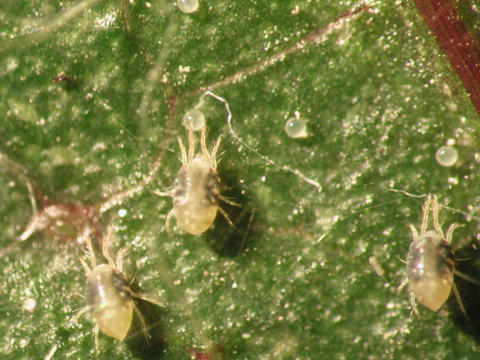 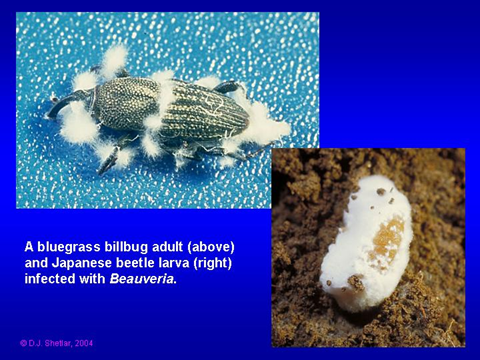 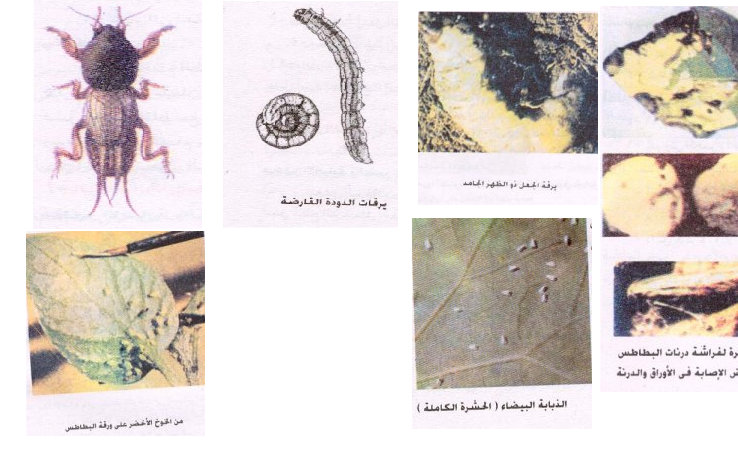 س- يعتبر تقسيم المبيدات حسب نوع الآفة غير قاطع؟

ج - نظراً لمقدرة بعض المركبات في التأثير على أكثر من آفة واحدة فعلى سبيل المثال تؤثر بعض المبيدات الحشرية على الحلم والقواقع الأرضية والنيماتودا وغيرها. 
مثال. السيلكرون يستخدم كمبيد حشري وأكاروسي
التيميك مبيد نيماتودي, وفعال كمبيد للفئران
تسمية المبيدات
الإسم الكيماوي
الإسم التجاري
الإسم الشائع
ثانياً: تسمية المبيدات
- أي مبيد له ثلاثة أسماء هي
1- الاسم الكيماوي : يصف التركيب الكيماوي للمبيد وقد يظهر علي البطاقة الإستدالية للعبوة بين قوسين.
2- الاسم الشائع : يطلق علي كل مادة فعالة اسم معروف دوليا ويسهل استخدامه بغض النظر عن الشركة المنتجة ويظهر الاسم علي البطاقة الإستدالية للعبوة .
3-الاسم التجاري:  تسمي كل شركة اسم تجاري للمبيد المنتج ويكتب بحروف مطبوعة وواضحة علي البطاقة الإستدالية للعبوة.
مثال : الاسم الكيماويo,o-dimethyl –o-3,5,6-trichloro-2-pyridyl phosphorothioate                                                                         
 الاسم الشائع : كلوربيريفوس- ميثايل      الاسم التجاري : ريلدان
ثالثاً: تحضير المبيدات (مستحضرات المبيدات)
هي خطوة الغرض منها إعداد المبيد في صورة نهائية يمكن استخدامها بطريقة تطبيقية فعالة واقتصادية في مكافحة الآفات.
          (أو الصورة التي تنتجها الشركات التجارية )
المبيد = مادة فعالة + مواد مخففة + مواد إضافية

المواد الفعالة نظرا لسميتها العالية تخفف بمواد مخففة (سائلة أو صلبة) تسمي مواد خاملة لأنها ليست ذات أثر إبادي علي الآفة.
المبيد التجاري يتكون من المكونات الآتية
مواد إضافية
مواد خاملة مالئة
المادة الفعالة
مكونات المبيد التجاري
1- المادة الفعالة Active ingredient  وتكون بتركيز معين.
2- مواد خاملة مالئةInert ingredient مثل بودرة التلك.
3-  مواد إضافيةAdjuvant  تضاف لزيادة فعالية المبيد مثل:
أ- مواد مبللة وناشرة  Wetting& Spreading الصابون
ب- مواد مستحلبة Emulsifiers البنتونيت والسيلكا
ج- مواد لاصقة Stickers الغرويات الحافظة
الأنواع الشائعة من مستحضرات المبيدات
المستحضرات السائلة
المستحضرات الجافة
المحببات
المساحيق القابلة للبلل
الطعوم السامة
مساحيق التعفير
الأنواع الشائعة من مستحصرات المبيدات
أولا: المستحضرات الجافة:    1- مساحيق التعفير Dusts
 وهي محضرة علي أساس الاستعمال المباشر دون تخفيف وتتراوح نسبة المادة الفعالة 1-10% مثال الملاثيون 1% ، الكبريت الزراعي
المميزات1- لا تحتاج لمياه عند التخفيف            2- سهلة التداول والنقل
3- آلاتها أسهل وأرخص من آلات الرش الأخرى
4- ضرورية في الأماكن التي يندر فيها الماء
العيوب: 1- عدم توزيعها بانتظام علي الهدف
2 - انجرافها بعيدا عن الهدف بسبب الرياح
 3- تسبب حساسية للعين والأنف
Wettable Powder (W.P.) المساحيق القابلة للبلل
وهي مساحيق جافة نسبة المادة الفعالة قد تصل إلي 75% وتستعمل رشا بخلطها مع الماء ، وتتكون من المادة الفعالة مضافا إليها المادة الحاملة ومواد مبللة وناشرة .مثال: مبيد الجيسابرين W.P.50%
المميزات:1 -يمكن استخدامها مع معظم آلات الرش
2- أقل سمية نباتية من المركزات القابلة للاستحلاب
3- أقل قابلية للامتصاص عبر الجلد من المركزات القابلة للاستحلاب 
4-  سهلة التداول والنقل والتخزين
العيوب: 1- تحتاج إلي رج مستمر لوعاء الرش حتى لا ترسب 
2 - تحدث تآكل للبشابير والمضخات
3- تؤدي إلي انسداد الفلاتر والبشابير
4- يحتاج القائم بالرش إلي ملابس خاصة للوقاية
3- المحببات Granules
وهي مساحيق جافة تتميز بكبر حجم حبيباتها (4-80 مش) نسبة المادة الفعالة تتراوح من 1-25% محملة علي مادة حاملة وتستخدم دون تخفيف ويكثر استخدامها في معاملة التربة لمكافحة النيماتودا  مثال: فيوردان محبب
المميزات:
1- جاهزة للاستخدام دون خلط وعدم احتياجها للمياه في التخفيف
2-غياب الفقد بالرياح كما في التعفير 
3- التحكم في معدل انطلاق المبيد من المحببات
4-عدم الإضرار بنحل العسل 
** العيوب: 
1- يقتصر استخدامها  علي معاملة التربة ونادرا النبات 
2- لا تلتصق بالأوراق أو الأجزاء البعيدة عن مستواها
3- يصعب توزيعها بانتظام
4- خطر علي الإنسان من محاليل الرش ومساحيق التعفير
4- الطعوم السامة Bait
مادة فعالة تخلط بالغذاء والمواد الجاذبة الأخرى، وقد يباع الطعم مخلوطا جاهزا أو يتم تحضيره وتركيز المادة الفعالة أقل من 5%

المميزات1- تكون جاهزة للاستخدام
 2- تحتاج كمية قليلة من المبيد
3- تستخدم في حالة وجود الآفة
** العيوب:
 1- قد تجذب إليها كائنات غير مستهدفة
2- قد لا تفضل الآفة الغذاء المحمل علية المبيد
ثانياً: المستحضرات السائلة Liquid Formulation
1-  المركزات القابلة للاستحلاب         Emulsifiable Concentrate(E.C )  
صورة سائلة للمادة الفعالة مذابة في مذيب عطرى أو أليفاتي مضافا إليها مواد استحلاب لتكون مستحلب مع الماء وتركيز المادة الفعالة تتراوح من 25-75% وهي أكثر المستحضرات شيوعا .مثال مبيد السليكرون 72%
* المميزات1- سهلة التداول والنقل والتخزين 
2- تستخدم مع معظم آلات الرش
3- تستخدم بكثرة لكفاءتها العالية                4- لا تتسبب في انسداد للبشابير
*العيوب:
 1- عادة ما يكون تركيزها عالي                     2- قابلة للاشتعال
3- قد تحدث سمية نباتية للنبات                  4- يحتاج العامل لملابس خاصة
5-سهولة امتصاصها عبر الجلد
المستحضرات السائلة
العوامل التي يجب أخذها في الاعتبار عند تحضير المركزات القابلة للاستحلاب
1 -  اختيار المذيب الملائم  Suitable solvent .
2 -  القابلية للاستحلاب Emulsification .
3 -  ثباتها عند التعرض لدرجات حرارة مرتفعة Stability at chlorate Temp. .
4 -  قابليتها للخلط بالمستحضرات الأخرى Compatibility .

خواص المذيب المناسب:
1- يجب أن يكون له قدرة عالية على إذابة المبيدات وخاصة عند درجات الحرارة المنخفضة . 
2- يجب ألا يكون له أثر سيئ على النباتات المرشوشة . 
3- يجب أن يتوفر فى المذيب خواص طبيعية ملائمة كأن يكون له درجة وميض Flash Point مرتفعة لتجنب مخاطر الحريق ( لا تقل عن 5.73ْم ) 
4- تفضل المذيبات التى لها درجة غليان منخفضة لأنها تتطاير بسرعة عند رشها على النباتات وفى بعض الحالات تفضل المذيبات بطيئة التطاير لأنها تزيد من الأثر الباقى للمبيدات
5- يجب أن يكون المذيب خالياً من المواد التى تسبب تآكل للأوعية المعدنية مثل مركبات الكبريت 
6- يفضل المذيبات الرخيصة والمتوفر إنتاجها .
المستحلبات Emulsion
تعريف المستحلبات :هى نظم غروية وسط الانتشار والمادة المنتشرة فيها سوائل
أنواع المستحلبات : Type of Emulsions
1  -  مستحلب زيت فى ماء : Oil in water emulsion (O/W)
	وفيه يتوزع الزيت على صورة قطرات دقيقة الحجم فى الماء أى أن الزيت هو المادة المنتشرة والماء هو وسط الانتشار .
2  -  مستحلب ماء فى زيت : Water in Oil Emulsion (W/O)
	وفيه يتوزع الماء فى وسط الانتشار وهو الزيت أى أن الماء فى هذه الحالة يكون هو المادة المنتشرة والزيت هو وسط الانتشار .

	وعموماً فإن نوع المستحلب المطلوب فى عمليات الرش الحقلية هو النوع الأول مستحلب زيت فى ماء (O/ W) .
أنواع المستحلبات : Type of Emulsions
1  -  مستحلب زيت فى ماء : Oil in water emulsion (O/W)
2- مستحلب ماء في زيت Water in Oil (W/ O)
ماء
زيت
زيت
ماء
كيفية التمييز بين المستحلبات
1 -  يوضع قليل من المستحلب على شريحة ويضاف إليه نقطة زيت فإذا امتزجت بسرعة دل على أن الزيت هو وسط الانتشار والماء هو المادة المنتشرة أى أن المستحلب يكون ماء فى زيت " w/o " .

2 -  يضاف للمستحلب نقطة من محلول صبغة تذوب فى الزيت ولا تذوب فى الماء فإذا تلون المخلوط كان المستحلب ماء فى زيت w/o أما إذا كان المستحلب زيت فى ماء فإنه لا يتلون .

3 -  قياس درجة التوصيل الكهربائى للمستحلب فإذا كان وسط الانتشار هو الماء كانت درجة التوصيل عالية .
1- ظاهرة تكوين الطبقة الدهنية في المستحلب Creaming 	
هى طبقة غنية فى الزيت تشبه الكريمة توجد على سطح المستحلب وترجع هذه الظاهرة إلى الاختلاف فى الكثافة النوعية للمكونات . وقد وجد أن هذه الطبقة تحتوى على 65-82% بالحجم من الزيت . وهذه الظاهرة غير مرغوب فيها لأنها تؤدى إلى استخدام مخلوط رش غير متجانس. ويمكن تلافى ذلك بالتقليب المستمر فى خزان الرش .

2- ظاهرة كسر المستحلب : Breaking of Emulsion
	تعني انفصال الصور المكونة للمستحلب إلى طبقات منفصلة واضحة يمكن رؤيتها بالعين المجردة .
	وكسر المستحلب هو الطريقة المعتادة لتوزيع المستحلب فوق السطح المرشوش ويحدث هذا الكسر للمستحلب فى الحال بمجرد اصطدام سائل الرش بالسطح المعامل ويلتصق الزيت بسطح المجموع الخضرى مذاباً فيه المبيد وينفصل الماء ويتبخر .
	ويجب ألا يحدث أى كسر للمستحلب فى صورته المذكورة أثناء تخفيفه أو تداوله أو تخزينه ومن العوامل الغير مرغوب فيها هو استخدام الماء العسر لتخيف المستحلبات إذ أن الإلكترونيات الموجودة تعمل على كسر المستحلب
3- ظاهرة انعكاس المستحلب Inversion of Emulsion
كما هو معروف يوجد نوعان من المستحلبات الأول ( زيت فى الماء)والثانى ( ماء فى الزيت ) 
  وعموماً فإن نوع المستحلب المطلوب فى عمليات الرش الحقلية هو النوع الأول ( زيت فى الماء ) وإذا انعكست هذه الصورة إلى المستحلب ( ماء فى زيت ) يصبح غير مرغوب فيه من وجهة النظر العملية . ويحدث هذا الانعكاس إذا استخدم ماء عسر فى التخفيف بفضل الكاتيونات عالية التكافؤ مثل أيونات الكالسيوم والماغنسيوم والتى ترسب الصابون الصوديومى إذا كان هو المادة المستحلبة مما يؤدى إلى إحداث الانعكاس الغير مرغوب فيه .
2 -  المركزات المائية : Aqueous concentrates
	وهى عبارة عن محاليل مائية مذاب فيها المواد الفعالة بنسبة مرتفعة وبالطبع يستعمل الماء كمذيب فى هذه الحالة نظراً لارتفاع قطبية المواد الفعالة .
	ومن أمثلة المبيدات التى تذوب فى الماء أملاح أحماض مبيدات الحشائش مثل الملح الصوديومى المبيد 2.4-D .
3  -  المركزات الزيتية : Oil concentrates
	وهى محاليل نسبة المواد الفعالة بها مرتفعة ومذابة فى مذيب ملائم اليفاتى أو عطرى وتتراوح نسبة المادة الفعالة بها بين 10-50% وتستخدم فى مكافحة الآفات المنزلية بعد تخفيفها .
4  -  محاليل الزيوت :  Oil solutions
	وهى عبارة عن محاليل مخففة ( 1 - 50% ) لمبيدات مذابة فى مذيب اليفاتى كالكيروسين وتستعمل هذه المحاليل فى مكافحة الحشرات المنزلية كالذباب والصراصير .